Career Routes for IT Professionals
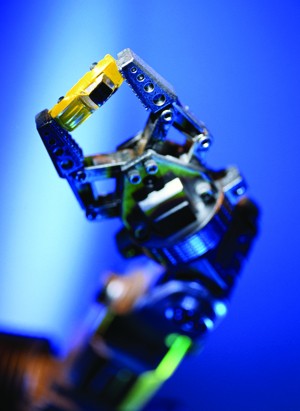 Presented by

K .G. VINOD
Training & Placement Officer
Gharda Institute of Technology
Gharda Institute of Technology
Information Technology
The modern world runs on technology. Computers, email, the Internet; all of these technological advancements have made it easier to communicate, increased productivity, and put a world of information at each person’s fingertips.
Gharda Institute of Technology
IT Professionals
IT  specialists are the people who create, maintain, and fix the software and hardware used to manage information. 
These people develop computer programs , set up computer networks, maintain corporate servers, build websites, and even diagnose and fix broken computers.
Gharda Institute of Technology
………….IT Professionals
The work is varied, and people in the industry typically specialize in one field such as programming or networking. The titles assigned to an IT professional will vary depending on their specialization. They may be called  s/w engineers, web developers, network administrators, and so on. As the types of job available in the industry are vast and varied, so too are the skill sets required to 
	work in a particular career.
Gharda Institute of Technology
IT Certifications
Depends on career goals & interests
Some careers practically require certifications. Eg. Information Security . Certificates such as CISSP, SCSE, CCSA etc.
Some professions more casual about certifications. Eg. s/w programming, database administration. Job experience and qualifications are more important here.
Gharda Institute of Technology
Continuing education
Technology changes quickly, sometimes from day to day. Continuing education is a critical part of a career in IT.
 The skills demanded by employers today can quickly become obsolete tomorrow as new programming languages, changes in computer hardware, and other things pop up. Not only is it important to keep your existing skills sharp, you need to pick up new ones too.
Gharda Institute of Technology
IT  - Roles
Software Engineer

-  is a skilled professional focused on the design and creation of software.
Skills : Java, C++, C#, .net etc.
Gharda Institute of Technology
IT  - Roles
Database Administrators 
use database software to store and manage information. 
Usually hold  a certification for specific data base. Eg. Oracle , MCDBA
Gharda Institute of Technology
IT  - Roles
System Administrators 
responsible for maintaining the computer systems of a company. Server management is a primary responsibility, and a System Administrator would be responsible for installing, maintaining and upgrading servers. They are also responsible for ensuring the servers are backed up, and that the server data is secure from unauthorized access. 
Certifications : Sun solaris, MCSA
Gharda Institute of Technology
IT  - Roles
Web Developer
Software engineer  who develops applications specifically for the world wide web. The applications generally utilize a server and a client (web browser).

Programming languages
- Server side : Java, C++, C#, VB.net etc
Client side : javascript, HTML etc.
Database : MYSQL, Oracle, MS SQL Server
Gharda Institute of Technology
IT  - Roles
Software Testing Engineer
is involved in the testing of software and is generally a member of the software quality assurance team.
 Network Engineer
 is involved in the design and maintenance of both the hardware and software necessary for a computer network. They are high level technical analysts with a specialty in Local Area Networks (LANs) or Wide Area Networks (WANs).
Network Administrator
-  is a professional in charge of the maintenance of the computer hardware and software systems that make up a computer network. This includes activities such as the deployment, configuration, maintenance and monitoring of active network equipment.
-Certifications : CCNA, CCNP etc
Gharda Institute of Technology
IT  - Roles
Information Security Specialist

design, create, and implement systems and processes for securing information. They set standards and policies for people to follow that are designed to protect the company’s data and enforce those policies when necessary.
Gharda Institute of Technology
IT - Opportunities
Govt. Sector
Private Sector
Teaching 
Further Studies / Research
Own Business
Gharda Institute of Technology
Govt.   Sector
- Direct Govt. jobs : IT departments, UPSC & MPSC jobs etc
- Jobs in Public Sector companies.
Gharda Institute of Technology
Private Sector
Major Employers:
 
TCS
Infosys
Wipro
HCL Technologies
Mahindra Satyam
Tech Mahindra
Mphasis
Hexaware
L&T infotech
Patni Computer systems
Gharda Institute of Technology
Misc
- Technical & non technical roles in banking , Insurance, general administration in govt. sector etc.
Gharda Institute of Technology
International Scope
US
Canada
Europe
Australia
Middle East
Africa
Asia
Gharda Institute of Technology
Further Studies in India
ME / M.Tech./ Ph.D
MBA / Ph.D
Gharda Institute of Technology
Graduate Aptitude Test in Engineering (GATE)
For admission purpose in post graduate engineering programs , counseling  GATE : BE=7:3
Recruitment process of some public sector units
Primarily tests understanding of various under graduate subjects in engineering
Eligibility: 4th year students / already completed
 On line , multiple choice  & numerical qns
Negative marking for multiple choice qns
Validity: 2 years
Fee: Rs. 750 to 1500 ( depends on category)
Gharda Institute of Technology
Common Admission Test (CAT)
For admission purpose in post graduate management programs in Indian universities
Tests quantitative ability, data interpretation, verbal reasoning & logical reasoning
Eligibility: Graduation , Final year / already completed with min 50% score
 On line
Validity: 1 year
Fee: Rs. 800 to 1600 ( depends on category)
Gharda Institute of Technology
Further Studies  Abroad
- Post Graduate Level Programs in Engineering
MBA /DBA/ Ph.D  and other post graduate level programs in business & management studies. 

US
UK
Australia
Canada
Newzealand
Etc.
Gharda Institute of Technology
International English Language Testing System (IELTS)
- To assess the English Language proficiency of non native English speakers.
Skills Tested: Listening – 40 min, Reading – 60 min, Writing – 60 min& Speaking- 10-15 min
Paper Based Test
Eligibility : Nil,  but Intended for non native English speakers
Validity: 2 years
Fee: Rs. 9300/=
Website: www.ielts.org
Gharda Institute of Technology
Test Of  English as a Foreign Language (TOEFL)
- To assess the English Language proficiency of non native English speakers.
Skills Tested: Listening , Reading , Writing & Speaking
Internet / Paper Based Test
Eligibility : Nil,  but Intended for non native English speakers
Validity: 2 years
Fee: US$ 160 - 250
Website: www.ets.org/toefl
Gharda Institute of Technology
Graduate Record Examinations (GRE)
- Admission test to most masters & doctoral programs in US Universities.
Skills Tested: Analytical Writing, Quantitative Reasoning & Verbal  Reasoning.
Duration : 3 hr 45 min
Computer / Paper Based Test
Eligibility : Nil,  but Intended for Bachelor graduates
Validity: 5 years
Fee: US$ 185
Website: www.ets.org/gre
Gharda Institute of Technology
Graduate Management Aptitude Test (GMAT)
- Admission test for graduate management programs ( MBA, M. Accountancy,  M. Finance ) in more than 2100 universities
Skills Tested: Analytical Writing, Quantitative Reasoning , Verbal  Reasoning & integrated reasoning.
Duration:3 hrs 30 min
Computer Based Test
Eligibility : Nil,  but Intended for Bachelor graduates
Validity: 5 years
Fee: US$ 250
Website: www.gmac.com
Gharda Institute of Technology
Thank you …
………………… For the attention.
Gharda Institute of Technology